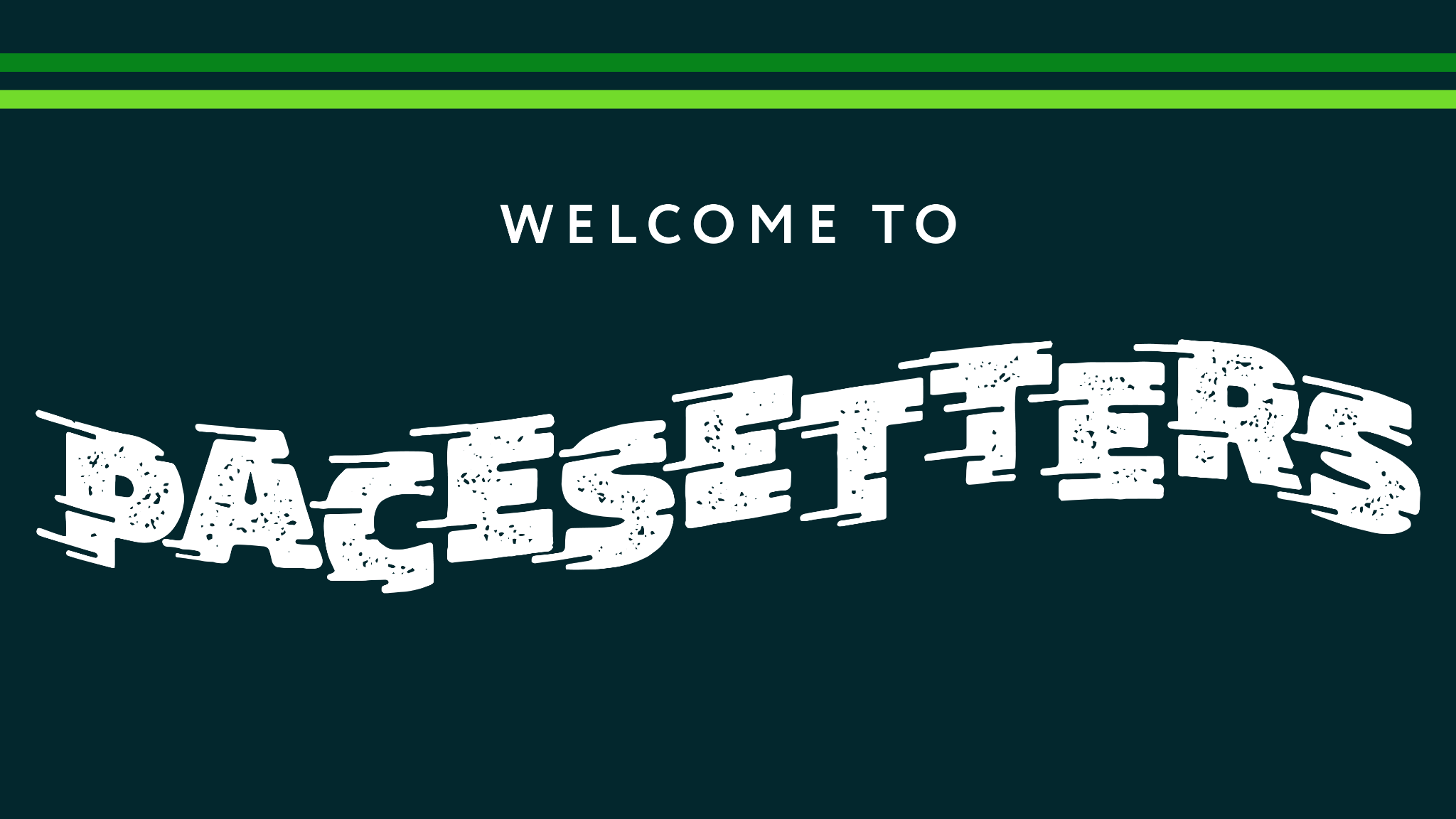 Jesus’ Invitations
To give us rest for our souls (Matt. 11:28-30)
To satisfy our spiritual hunger (Jn. 6:35)
To quench our spiritual thirst (Jn. 7:37-39)
To come into our hearts (Rev. 3:20)
Jesus’ InvitationsJohn 8:12
John 8:12 Then Jesus again spoke to them, saying, “I am the Light of the world; he who follows Me will not walk in the darkness, but will have the Light of life.”
Jesus’ InvitationsJohn 8:12
THE CONTEXT
JESUS’ CLAIM
JESUS’ INVITATION
JESUS’ PROMISE
John 8:12 Then Jesus again spoke to them, saying, “I am the Light of the world; he who follows Me will not walk in the darkness, but will have the Light of life.”
Jesus’ InvitationsJohn 8:12
THE CONTEXT
John 7:2 Now the feast of the Jews, the Feast of Booths, was near.
John 8:12 Then Jesus again spoke to them, saying, “I am the Light of the world; he who follows Me will not walk in the darkness, but will have the Light of life.”
Jesus’ InvitationsJohn 8:12
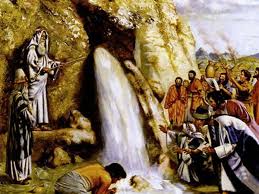 THE CONTEXT
John 7:37 Now on the last day . . . of the feast, Jesus stood and cried out, saying, “If anyone is thirsty, let him come to Me and drink. 38 He who believes in Me, as the Scripture said, ‘From his innermost being will flow rivers of living water.’”
Jesus’ InvitationsJohn 8:12
THE CONTEXT
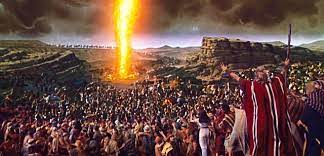 John 8:12 Then Jesus again spoke to them, saying, “I am the Light of the world; he who follows Me will not walk in the darkness, but will have the Light of life.”
Jesus’ InvitationsJohn 8:12
JESUS’ CLAIM
John 8:12 Then Jesus again spoke to them, saying, “I am the Light of the world; he who follows Me will not walk in the darkness, but will have the Light of life.”
Jesus’ InvitationsJohn 8:12
JESUS’ CLAIM
“I and I alone - & no other – am the light”
John 8:12 Then Jesus again spoke to them, saying, “I am the Light of the world; he who follows Me will not walk in the darkness, but will have the Light of life.”
Jesus’ InvitationsJohn 8:12
JESUS’ CLAIM
John 8:12 Then Jesus again spoke to them, saying, “I am the Light of the world; he who follows Me will not walk in the darkness, but will have the Light of life.”
Jesus’ InvitationsJohn 8:12
JESUS’ CLAIM
“I am the sole Source of spiritual illumination for all of humanity”
John 8:12 Then Jesus again spoke to them, saying, “I am the Light of the world; he who follows Me will not walk in the darkness, but will have the Light of life.”
Jesus’ InvitationsJohn 8:12
JESUS’ CLAIM
“Apart from Me, humanity lives in spiritual darkness”
John 8:12 Then Jesus again spoke to them, saying, “I am the Light of the world; he who follows Me will not walk in the darkness, but will have the Light of life.”
Jesus’ InvitationsJohn 8:12
“Mankind is in moral and spiritual darkness . . . In spite of all the discoveries of science and education, Isaiah’s words are still true, ‘Darkness covers the earth and thick darkness is over the peoples (Isa. 60:1,2).’  Philosophy, science, education . . . and man-made religions have all promised mankind light in this darkness, but mankind, apart from Christ, still gropes in the darkness . . . with no one to guide them when important decisions are to made, and no one to comfort them when sorrows come.  When death comes, they have no one to be with them.  When judgment comes, they have no one to defend them.”
Philip W. Comfort and Wendell C. Hawley, Opening the Gospel of John (Tyndale House Publishers, 1994), p. 138.
JESUS’ CLAIM
“Apart from me, humanity lives in spiritual darkness”
Jesus’ InvitationsJohn 8:12
JESUS’ INVITATION
John 8:12 Then Jesus again spoke to them, saying, “I am the Light of the world; he who follows Me will not walk in the darkness, but will have the Light of life.”
Jesus’ InvitationsJohn 8:12
JESUS’ INVITATION
John 8:12 Then Jesus again spoke to them, saying, “I am the Light of the world; he who follows Me will not walk in the darkness, but will have the Light of life.”
Jesus’ InvitationsJohn 8:12
JESUS’ INVITATION
“Whoever you are, I am willing & ableto guide your life”
John 8:12 Then Jesus again spoke to them, saying, “I am the Light of the world; he who follows Me will not walk in the darkness, but will have the Light of life.”
Jesus’ InvitationsJohn 8:12
JESUS’ INVITATION
John 8:12 Then Jesus again spoke to them, saying, “I am the Light of the world; he who follows Me will not walk in the darkness, but will have the Light of life.”
Jesus’ InvitationsJohn 8:12
JESUS’ INVITATION
“You must be willing to follow Me in order to benefit from My guidance”
John 8:12 Then Jesus again spoke to them, saying, “I am the Light of the world; he who follows Me will not walk in the darkness, but will have the Light of life.”
Jesus’ InvitationsJohn 8:12
JESUS’ INVITATION
“You must be willing to follow Me in order to benefit from My guidance”
INITIAL DECISION
ONGOING DECISION
John 8:12 Then Jesus again spoke to them, saying, “I am the Light of the world; he who follows Me will not walk in the darkness, but will have the Light of life.”
Jesus’ InvitationsJohn 8:12
JESUS’ INVITATION
“You must be willing to follow Me in order to benefit from My guidance”
John 3:19 God’s light came into the world, but people loved the darkness more than the light, for their actions were evil. 20 All who do evil hate the light and refuse to go near it for fear their sins will be exposed.
John 8:12 Then Jesus again spoke to them, saying, “I am the Light of the world; he who follows Me will not walk in the darkness, but will have the Light of life.”
Jesus’ InvitationsJohn 8:12
JESUS’ PROMISE
John 8:12 Then Jesus again spoke to them, saying, “I am the Light of the world; he who follows Me will not walk in the darkness, but will have the Light of life.”
Jesus’ InvitationsJohn 8:12
JESUS’ PROMISE
“If you follow Me, you will never - not ever - be without My guidance”
John 8:12 Then Jesus again spoke to them, saying, “I am the Light of the world; he who follows Me will not walk in the darkness, but will have the Light of life.”
Jesus’ InvitationsJohn 8:12
JESUS’ PROMISE
He makes the Bible come alive
Jesus’ InvitationsJohn 8:12
JESUS’ PROMISE
He makes the Bible come alive
He answers life’s biggest questions
“WHO IS GOD?”
“WHO AM I?”
“HOW CAN I KNOW RIGHT FROM WRONG?”
“WHAT HAPPENS TO ME WHEN I DIE?”
“WHY AM I HERE?”
Jesus’ InvitationsJohn 8:12
JESUS’ PROMISE
He makes the Bible come alive
He answers life’s biggest questions
He guides us into His unique purpose for our lives